Using GRC to Build Radios
Kick Start: help the novice to use the flow graph in GNU Radio

John Petrich, W7FU
www.w7fu.com/presentations
Major Topics
Getting started with GRC
Basic flow graph workspace organization 
Flow graph details
Data flow problem solving
Practical odds and ends for real radios
Group discussion
2
Getting Started with GNU Radio
How to install GNU Radio
https://wiki.gnuradio.org/index.php/InstallingGR 
Guided Tutorials
https://www.youtube.com/watch?v=N9SLAnGlGQs&list=PL618122BD66C8B3C4
(novice flowgraph techniques, an oldie but goodie)

https://wiki.gnuradio.org/index.php/Tutorials
(sophisticated and advanced techniques)
3
Workspace OrganizationWhy Important?
Promotes an understanding of signal processing logic

Makes flow graph modifications easier

Facilitates trouble shooting and problem solving

Reduces risk of workspace mistakes
4
Workspace Organization
5
Flow Graph Details
Options or ‘top block’
Note blocks
Block rotation
Virtual Sources and Sinks
Samp_rate logic and gain distribution
Nested Python commands to control multiple functions
6
Options Block or ‘top block’
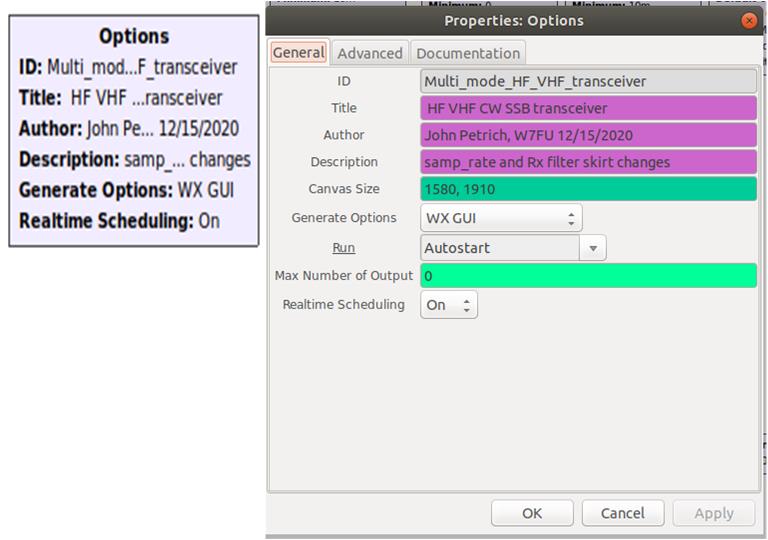 7
Note Blocks
Keep track of your thinking
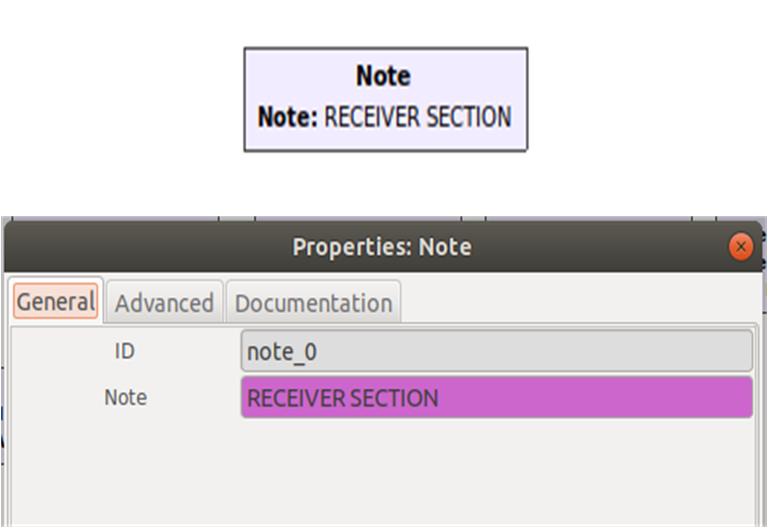 8
Block Rotation
9
Notes and Virtual Sources and Sinks
10
Samp_rate Logic and Gain Distribution
11
Nested Python CommandsControl Multiple Parameters
12
Nested Python CommandsControl Multiple Parameters
13
Nested Python CommandsControl Multiple Parameters
14
Flow Graph Problem Solving
Source and Sink not in your DSP library
Console data interpretation	
Version and subversion problems
Signal tracing
Fractional resampler - ‘U’ and ‘aU’ interruptions
Bypass block option
Undo button on task bar
15
Source and Sink Drivers not in DSP Library
Solution:  Download and install driver for your hardware
Pluto SDR
Https://wiki.gnuradio.org/index.php/PlutoSDR_Source
Lime SDR
https://medium.com/bugbountywriteup/limesdr-setup-with-gnuradio-gr-limesdr-and-gqrx-on-ubuntu-20-04-4b275176d7cd
HackRF
https://github.com/mossmann/hackrf/wiki/Getting-Started-with-HackRF-and-GNU-Radio
16
Console Data – GRC version + samp_rate error
17
Console Data – error corrected
18
Version Problems: GRC v3.7 vs. v3.8
Version 3.7 flow graphs will not run on a Version 3.8 installation:
   a blank workspace
Version 3.8 flow graphs will not run on a Version 3.7 installation: 
   missing blocks
 



Solution:  Hand build flow graph: block by block, parameter by parameter from your DSP library.  Not a Copy and Paste solution
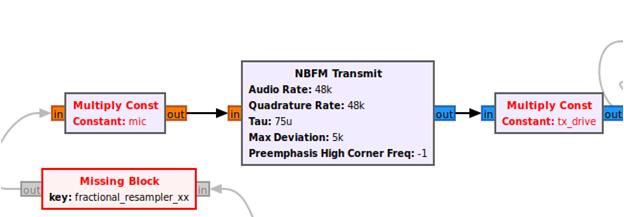 19
GRC v3.7 Subversion Problems: missing blocks
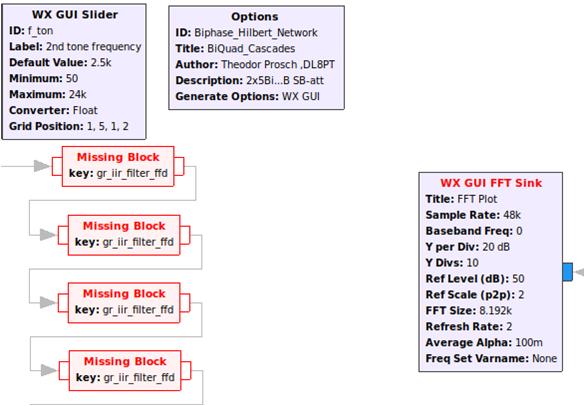 Solution: Replace missing blocks with blocks from your DSP library
20
GRC v3.7 Subversion Problems: global failure
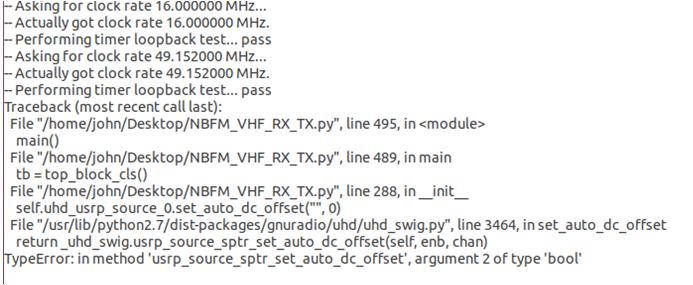 Solution: Try replacing Source and Sink blocks first.  Otherwise, hand 
Rebuild from your DSP library.
21
Signal Tracing and Stimulus ResponseTesting
Signal Tracing: Output to an instrumentation GUI widget, e.g. 
   FFT display to study data stream frequency components
Stimulus Response testing:  Use a Signal Source or Noise Source
   to study frequency response of filters, phase shifters, etc.
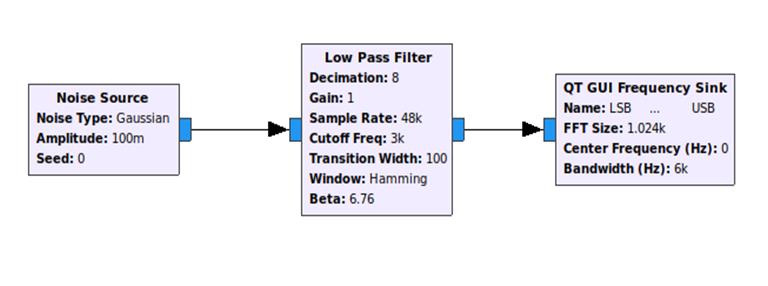 22
Fractional Resampler ‘U’ and ‘aU’ Interruptions
Adjust ‘Ratio’ GUI slider to reduce ‘U’ and ‘aU’ interruptions
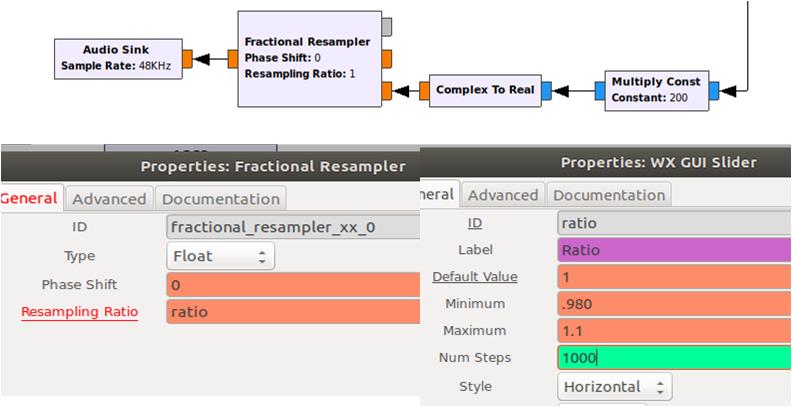 23
Block ‘Bypass’ Option
A convenient means to functionally remove a block from a data stream.
<Right> click block and select <Bypass> from menu


                  Unbypassed block                               Bypassed block
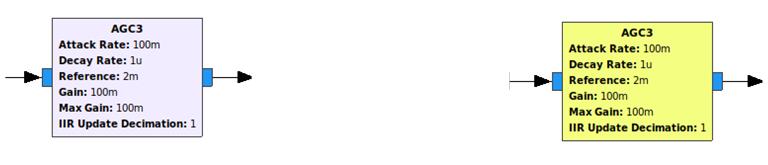 24
‘Undo’ Button on Task Bar
Easy way to undo workspace mistakes, especially common with congested flow graphs using computers with touch pads, small screens
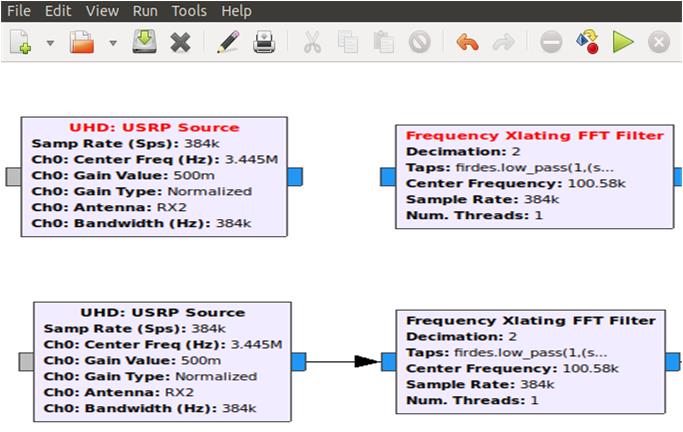 25
Odds and Ends
Eliminate Receiver DC artifact
Selector switch
Analog TX/RX hardware logic control schematic
Software TX/RX control using duplex mode
26
Eliminate Receiver DC Artifact
Solution: Offset Source center frequency and Freq Xlating filter center frequencies by the same amount in opposite directions, e.g. +/- 100e3 Hz
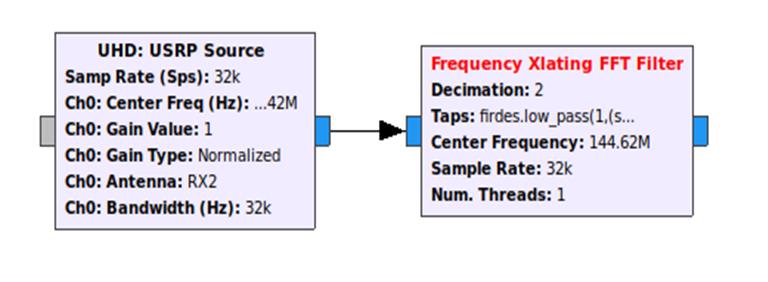 27
Eliminate Receiver DC ArtifactProperties Boxes
28
Selector Switch
Selector interrupts data flow and turns off Sink.  Useful for hardware derived logic for TX/RX switching systems.
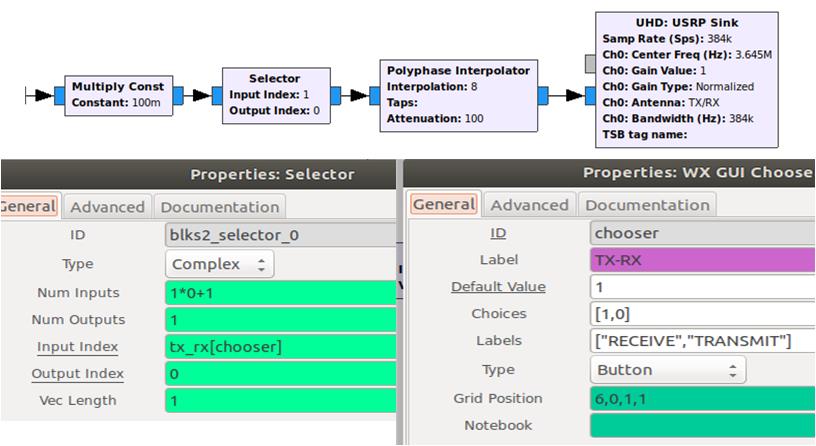 29
Analog TX/RX Hardware Control
Solution: Use a small amount of current from the SDR RX or TX LED
as a logic source.  Use the current to drive a high gain transistor switch 
array.  The transistor switch then controls other system switches and 
relays, i.e. PA’s, preamplifiers, antenna relays, etc.
30
Analog TX/RX Hardware ControlSchematic Diagram
31
Software TX/RX Control: Duplex Mode
Solution: Use nested commands

Receive mode: The Source center frequency is selected for the desired operating frequency.  The Sink center frequency is selected to “0” frequency. (or some out-of-bounds frequency)

Transmit mode: The Sink center frequency is selected for the desired operating frequency.  The Source center frequency is selected to “0” frequency. (or some out-of-bounds frequency)
32
Software TX/RX Control: Duplex Mode
33
Group Discussion
What additional flow graph techniques do you want to share?

What are your current GRC projects or problems?
34